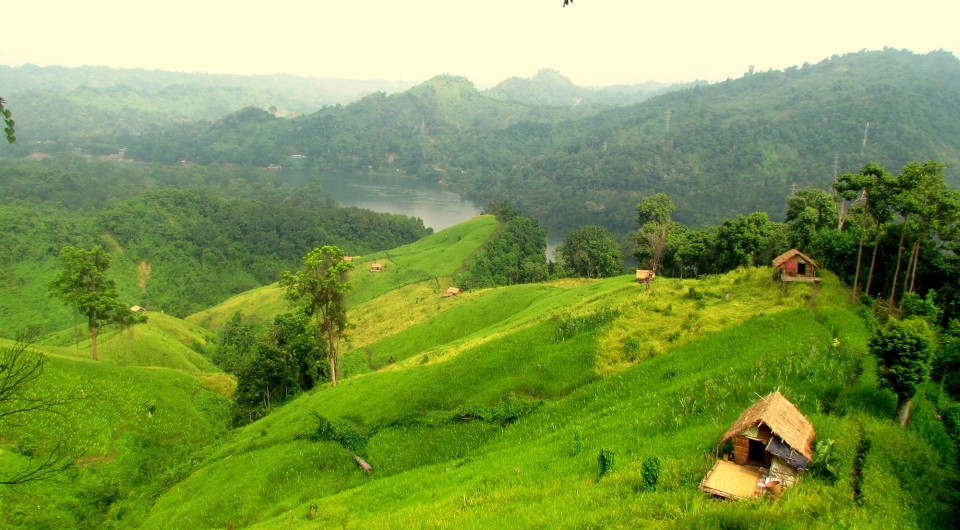 WELCOME
INTRODUCTION
Class: Eight
                                               Sub: English 1st  Paper

Hosne Ara
Assistant Teacher (Eng)
Kumarkhali M. N. Pilot Model High  School
Kumarkhali
Let’s see some pictures
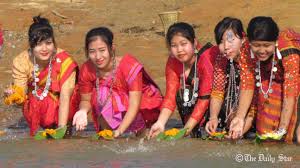 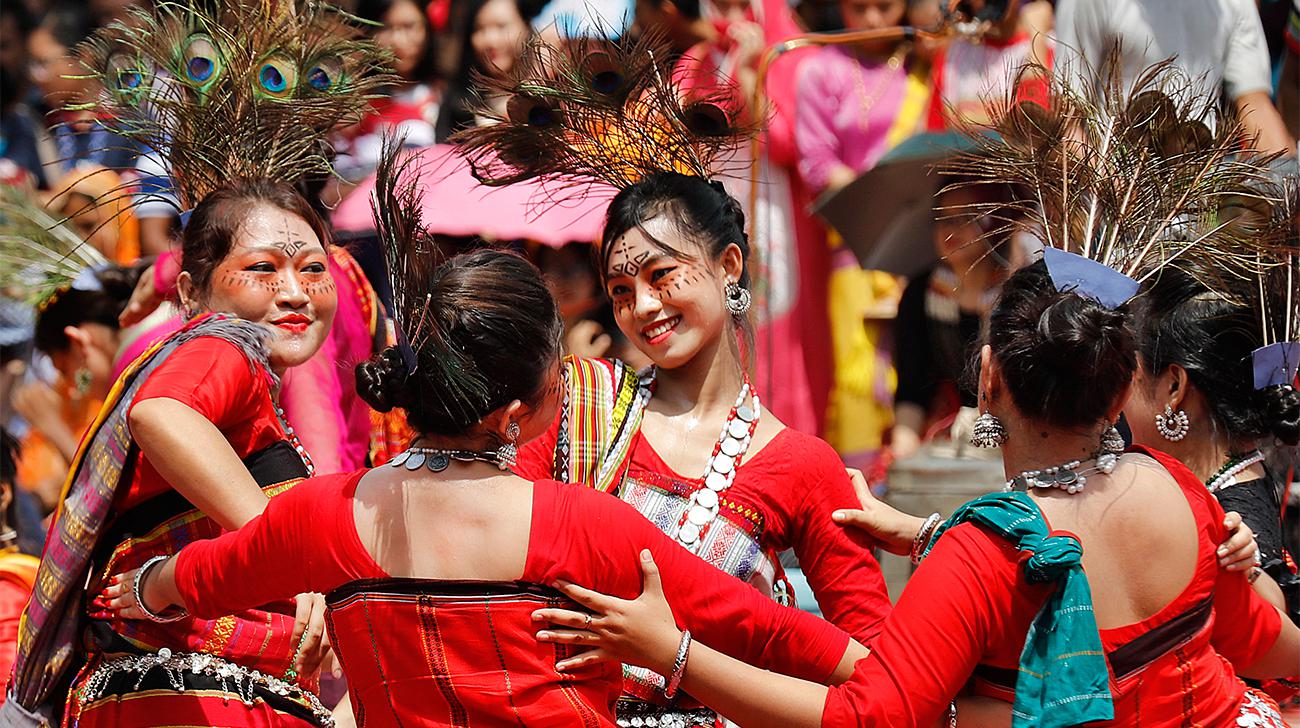 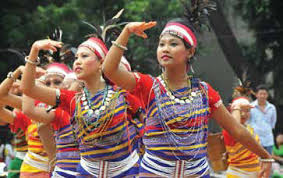 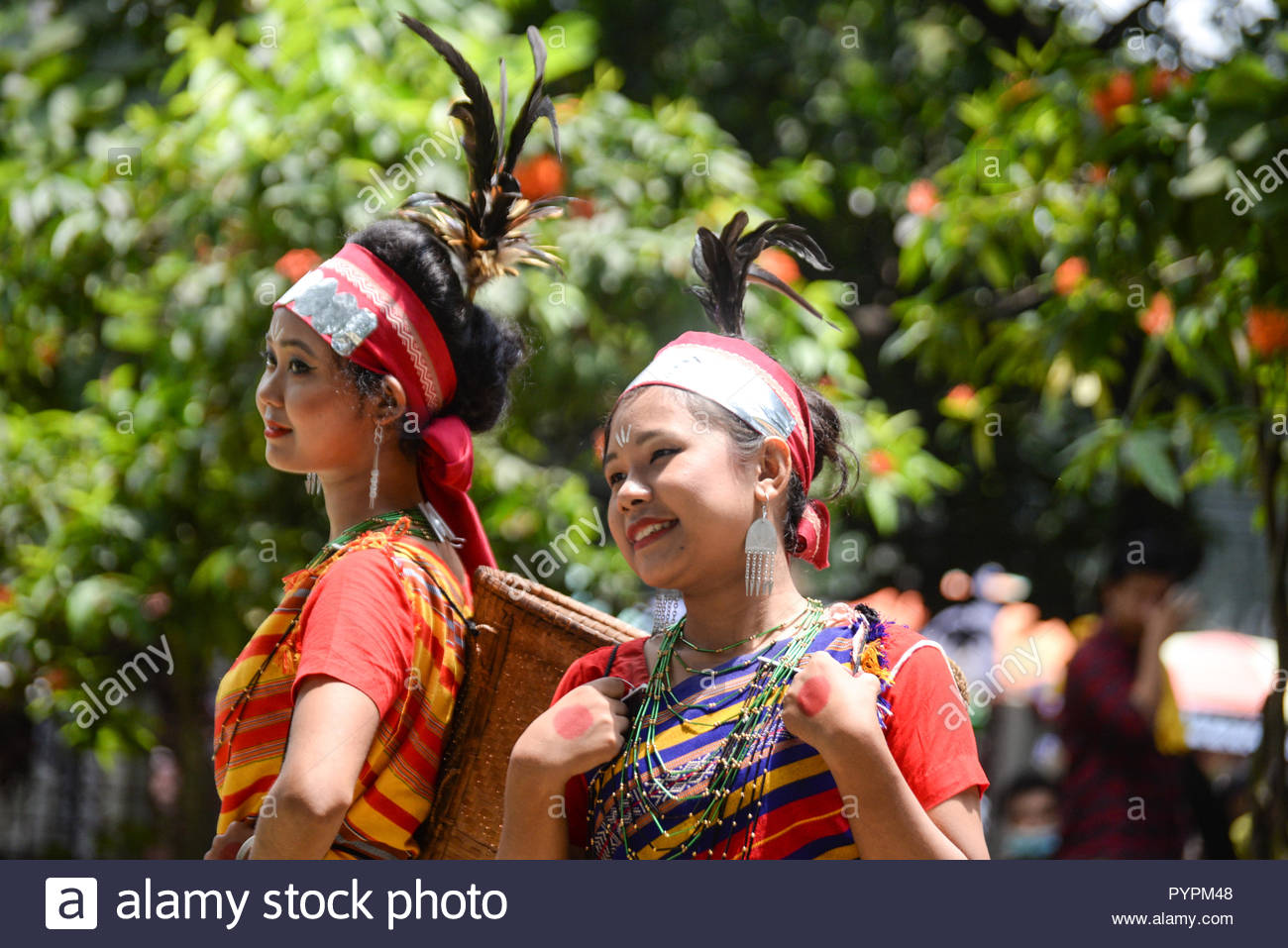 Our Ethnic Friends(1)
Unit- 1, Lesson-3
Objectives
By the end of the lesson SS will be able to….
Tell the meaning of some new words
Ask and answer some questions
Identify different ethnic people
Summarise the passage
Vocabulary
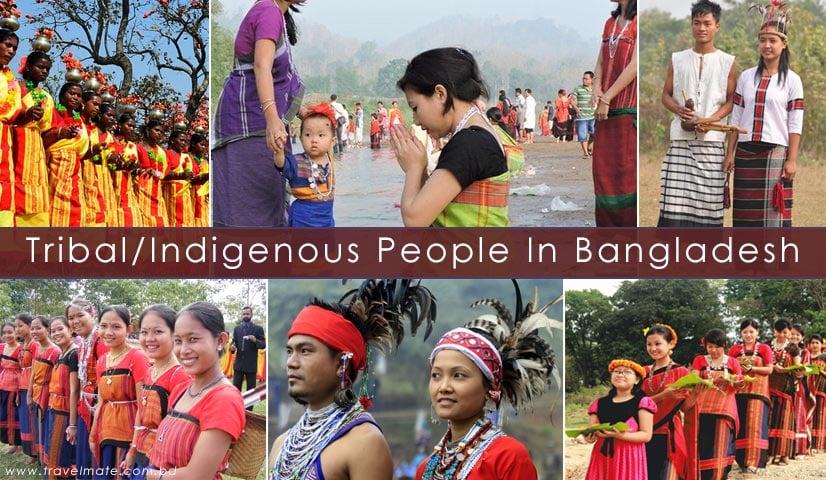 Racial, National
Ethnic
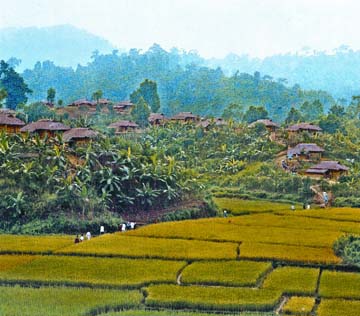 Area
Region
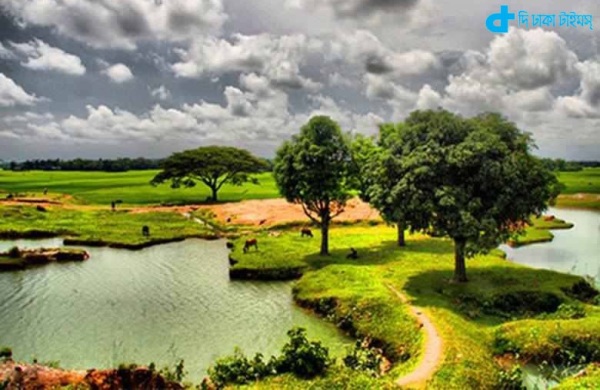 Rustic
Rural
Our Ethnic Friends
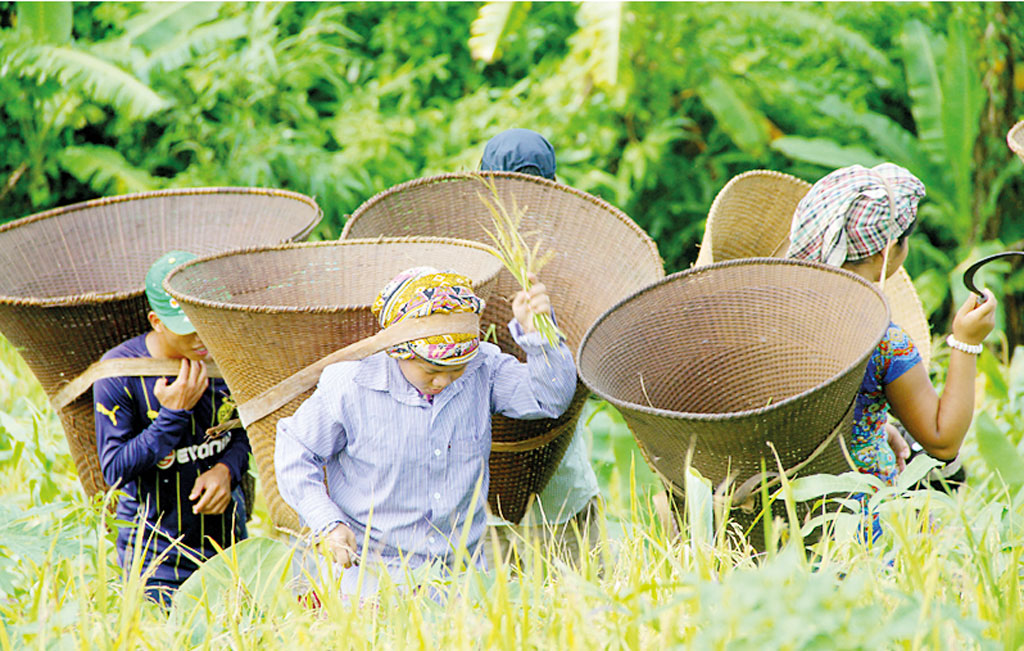 hold an important place in the culture of our country
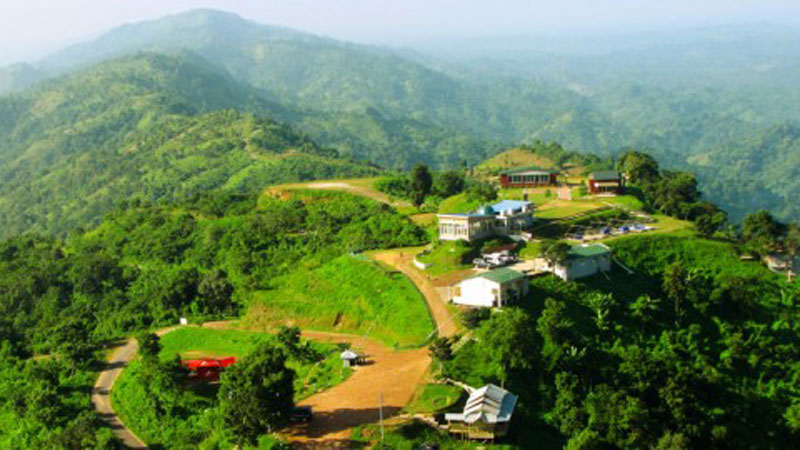 Majority of them live
Chattogram Hill Tracts
Others live
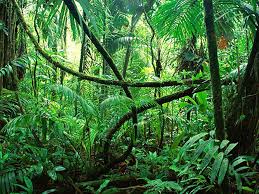 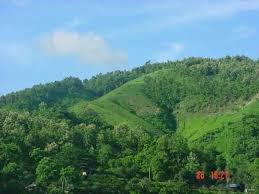 Hill
Forest
Living Place
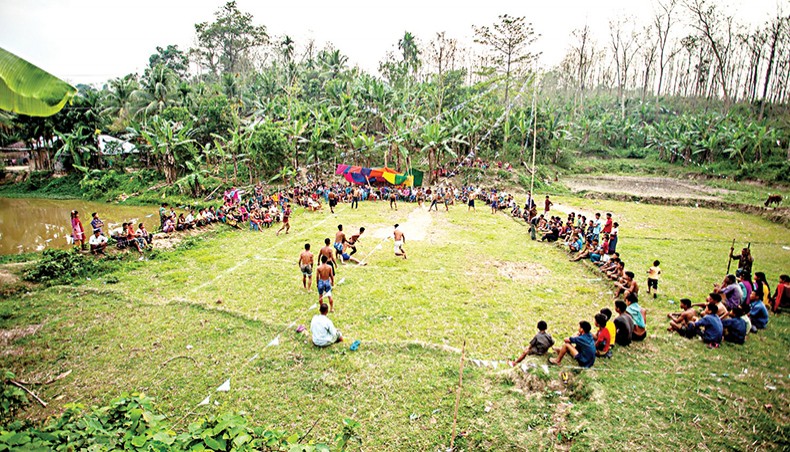 Rural areas
Profession
Most of them are farmers
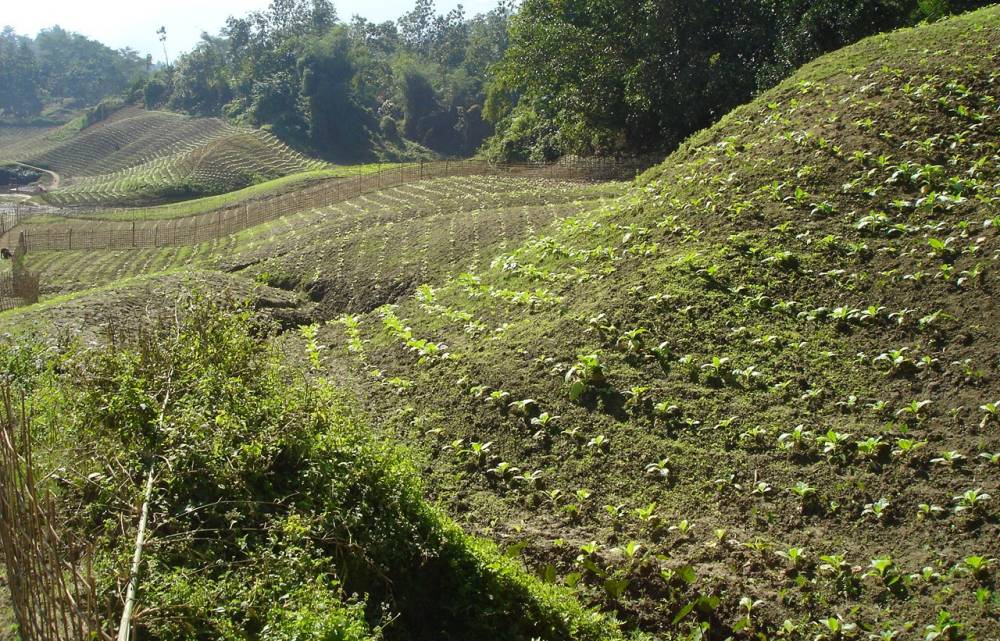 They do jhum cultivation
Religion
Language --They speak their own mother tongues
Ethnic People
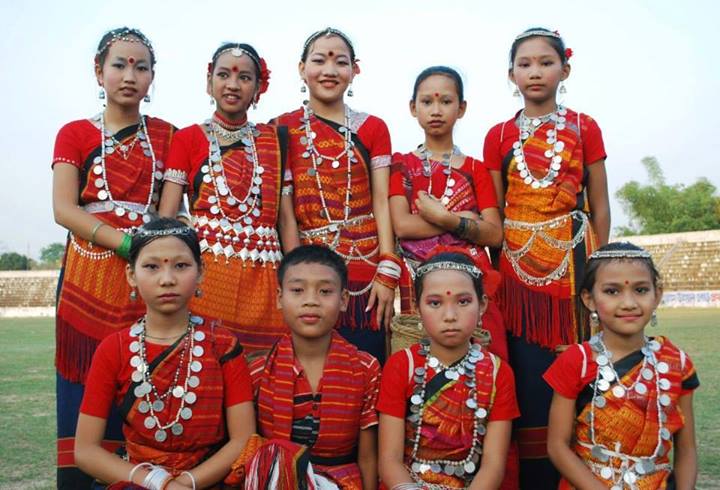 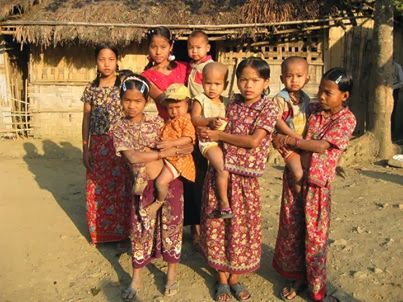 Living Place
Chakma
Marma
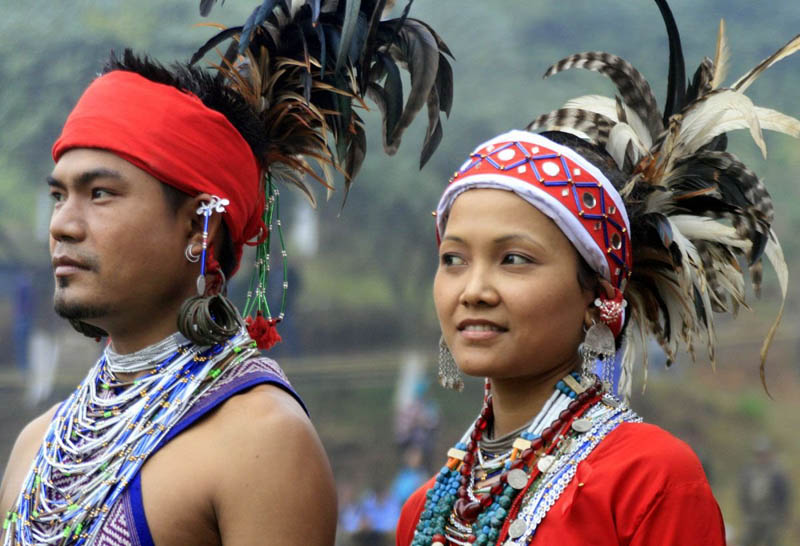 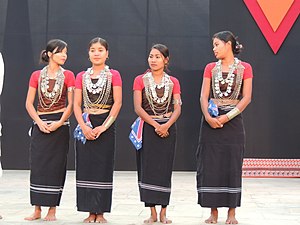 Hill Tracts
Tipperas
Moorangs
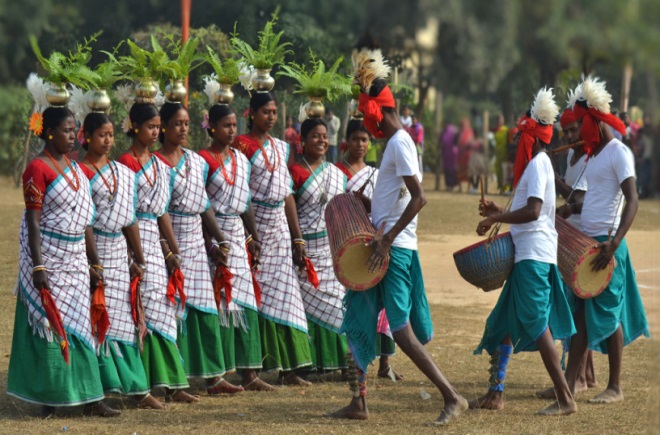 Rajshahi
Santals
Live in
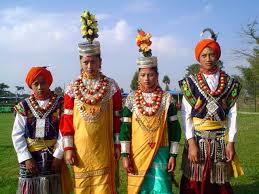 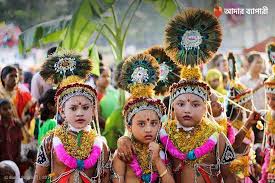 Sylhet
Monipuris
Khasias
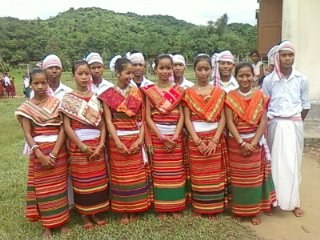 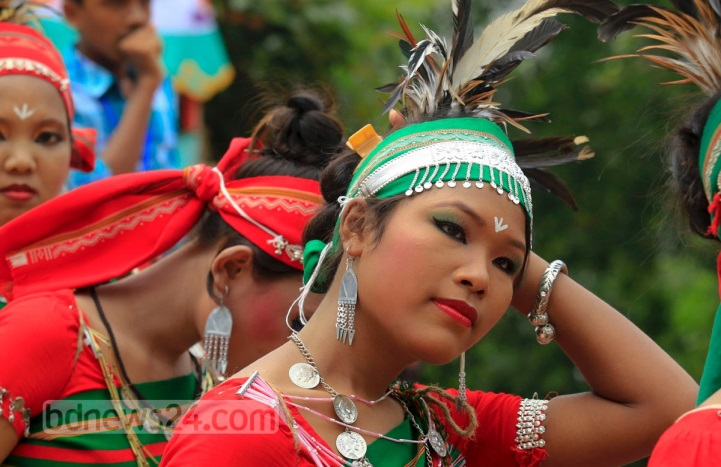 Mymensingh
Hajangs
Garo
Pair Work
Read the text silently and answer the following questions

Write down the name of six ethnic groups and their living places in Bangladesh
Evaluation
Where do you find the Marmas?
What language do they speak at home?
Who live in Rajshahi?
Where do they do jhum cultivation?
Home work
Write a summary of the passage 
“Our Ethnic Friends”
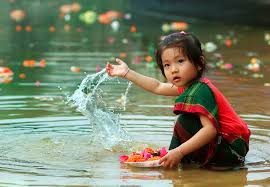 SEE YOU AGAIN